Reverence to God
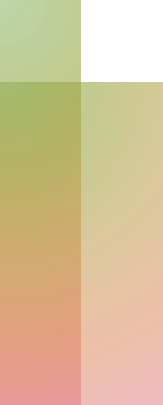 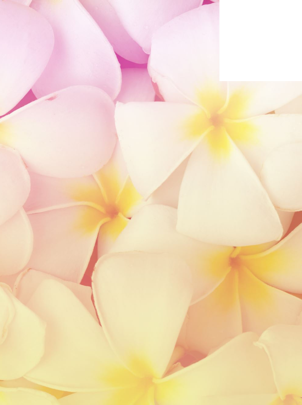 I.  Reverence in the Old Testament
A.  Children were to revere their parents (Lev. 19:1-3).
1.  “Revere” Heb. yare’  “to fear, revere, be afraid” (Gesenius).
Reverence to God
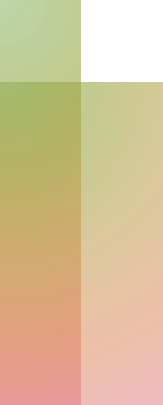 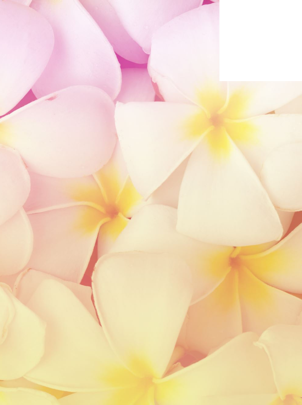 I.  Reverence in the Old Testament
B.  Israel was to revere the Lord’s sanctuary 	(Lev. 19:30).
1.  The church is now the sanctuary of God 		 (Eph. 2:19-22).
Reverence to God
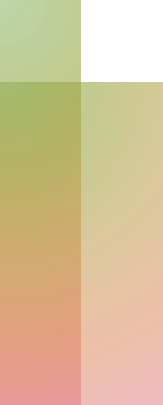 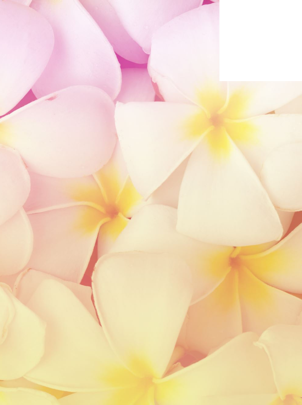 I.  Reverence in the Old Testament
C. 	In the assembly God was to be feared and held in reverence (Ps. 89:5-7).
1.  The church assembly is now the assembly of of God’s people (1 Cor. 14:23-25).
Reverence to God
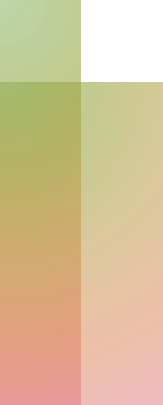 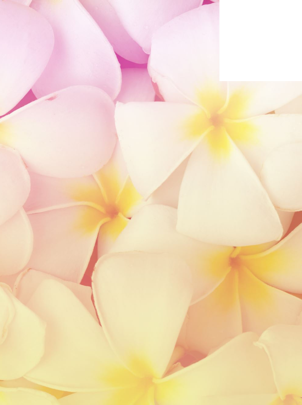 I.  Reverence in the Old Testament
D. God set up the priests to fear Him and hold Him in reverence (Mal. 2:1-9).
1. 	Christians as priests offer up spiritual sacrifices (1 Pet. 2:1-5).
Reverence to God
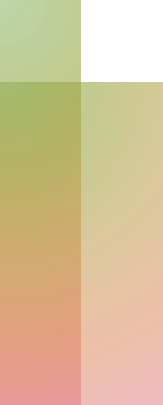 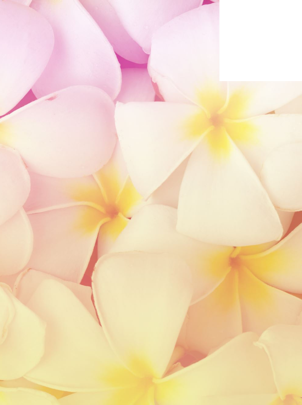 I.  Reverence in the Old Testament
E. 	Reverence should be maintained at all times (Prov. 28:14).  
1.  “Reverent” Heb. pachad  “to fear, tremble, revere, dread, be in awe.”	
2.  Such a person is “happy” Heb. ‘esher “blessed, happy” (Ges.).
Reverence to God
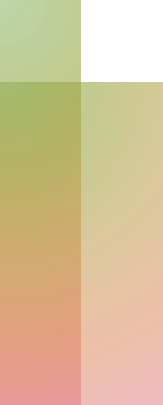 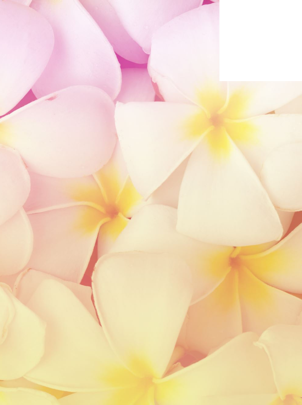 I.  Reverence in the Old Testament
F. 	God is unhappy with the failure to show reverence to Him (Mal. 1:6-8).
1. Only His name is “Reverend” (Ps. 111:6-10, KJV).
Reverence to God
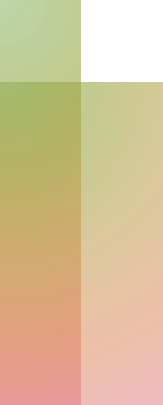 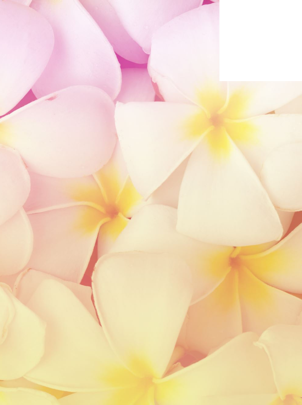 II.  Reverence in the New Testament
A. Christians are to live with all… (1 Tim. 2:1-4).
1.  “Godliness” Gr. eusebeia - eu “good” + sebomai “worship, revere” (Thayer).
Reverence to God
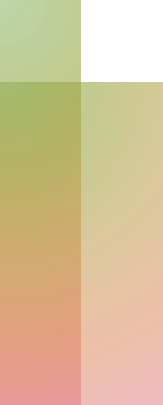 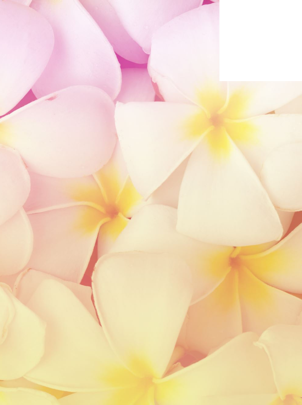 II.  Reverence in the New Testament
A. Christians are to live with all… (1 Tim. 2:1-4).
2.  And “reverence” Gr. semnotēs  “gravity,  KJV honesty, the characteristic of a thing or person which entitles to reverence and respect, dignity, majesty, sanctity” (Thayer).
Reverence to God
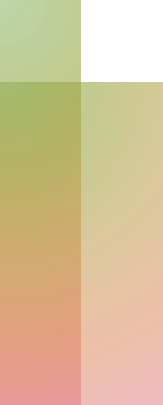 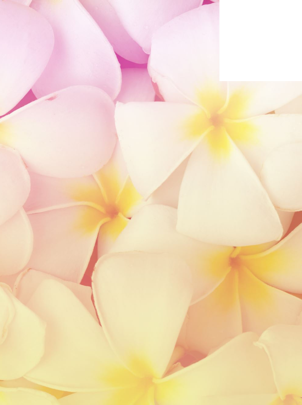 II.  Reverence in the New Testament
B. 	Elders, deacons (and deacons wives) are to be reverent (1 Tim. 3:4; 3:8).
1.  We are to follow their example (1 Pet. 5:1-4).
Reverence to God
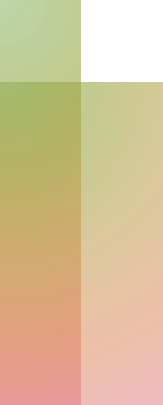 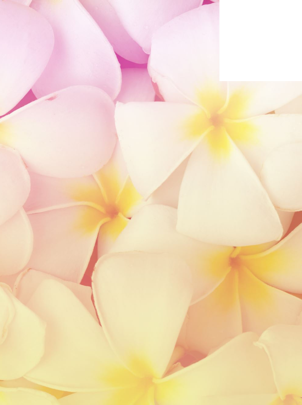 II.  Reverence in the New Testament
C. 	Older men, women and young men are to be reverent (Titus 2:2-7).
D. 	Acceptable service to God is reverent and with “godly fear” (Heb. 12:28; cf. 	2 Cor. 7:10).
Reverence to God
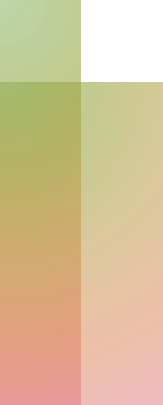 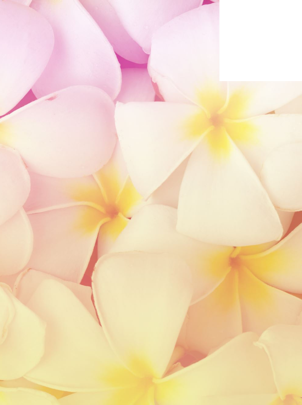 Do I Show Reverence?
In My Attitude
In My Faithfulness
In My Behavior
In My Focus
In Giving My Best